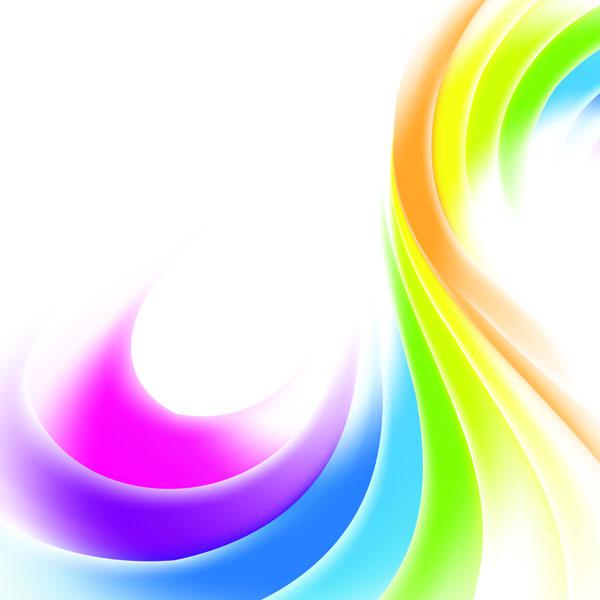 Проєкт
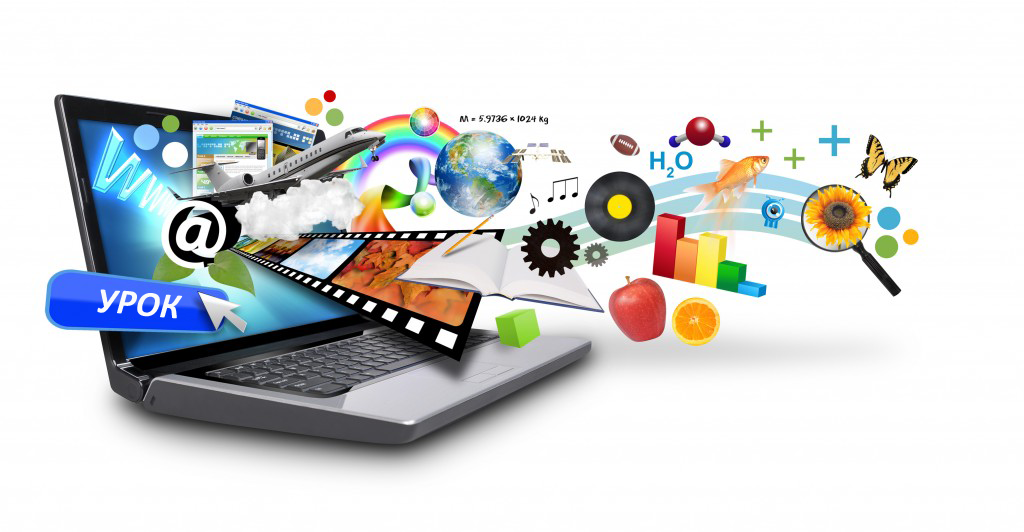 «Інновації в сучасній школі»
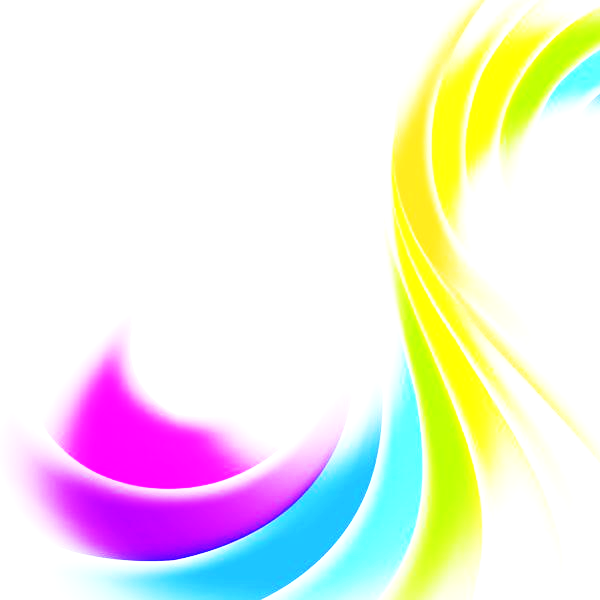 Мета:
Підвищення рівня майстерності вчителів, спрямування їхньої роботи на реалізацію творчого потенціалу, пошук ефективних шляхів застосування результатів досліджень
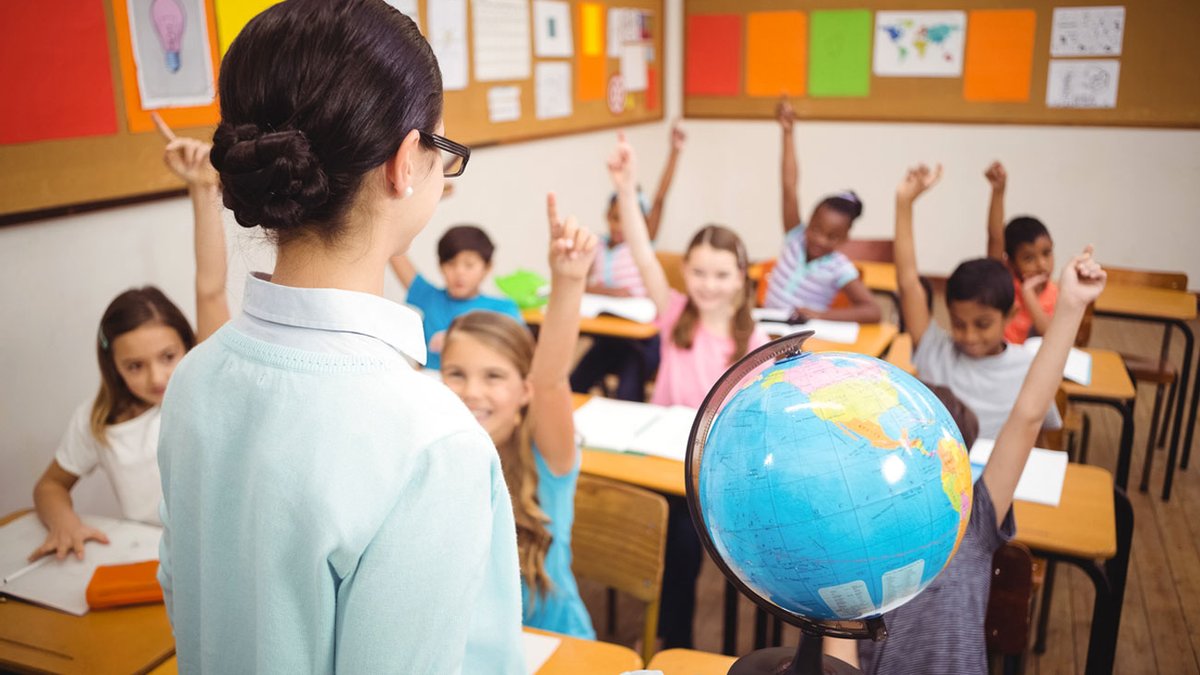 Завдання проєкту
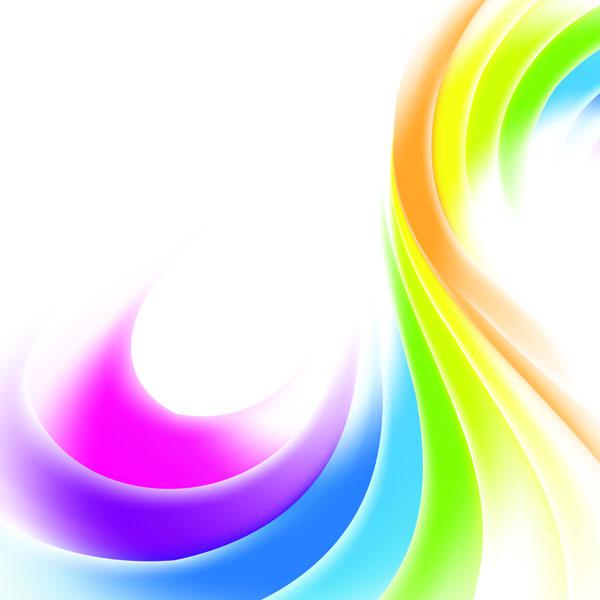 Оновлення змісту навчання та побудова його на концептуальній основі новаторських освітніх технологій
Розвиток системи забезпечення якості освітніх послуг
Підвищення ефективності управління якістю освіти в школі
Підвищення конкурентоздатності школи в соціумі міста
Пошук та розробка ефективних методів навчання і виховання учнів, управління навчальним процесом та професійним розвитком педагогів
Упровадження нових та модернізованих форм і методів управлінської діяльності
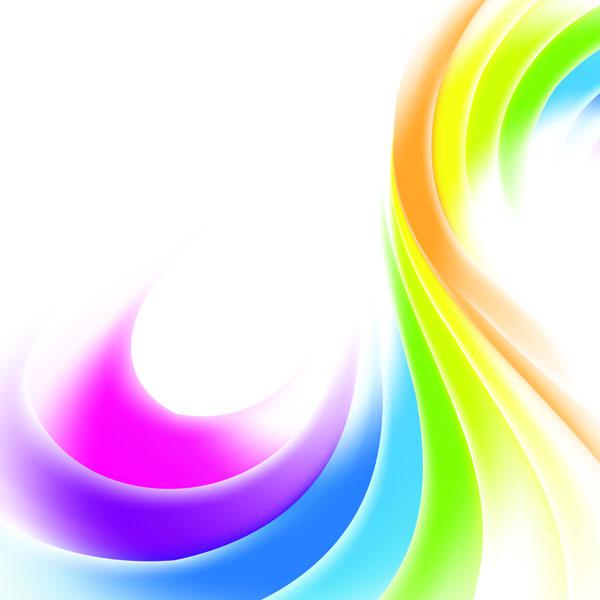 Шляхи реалізації проєкту
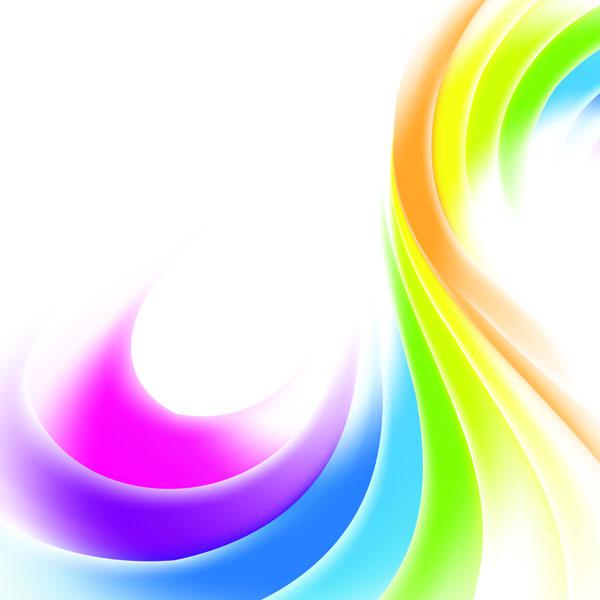 1.Організаційно-психологічні заходи
Теоретична, наукова методична підтримка інноваційної роботи педагогів, створення сприятливого психологічного клімату
Запровадження інновацій в управлінні НЗ
Здійснення діагностики виявлення готовності педагога до інноваційної діяльності
Продовження вивчення педагогічного досвіду вчителів школи, міста, України щодо впровадження інновацій у практику роботи
Проведення діагностування рівня підготовленості педагогічних працівників до інноваційної діяльності
Управління процесом впровадження інноваційних проєктів у школі
Залучення вчителів до поширення досвіду роботи з питання впровадження інновацій в освітній процес
Проведення аналізу  впровадження інноваційних проєктів у школі
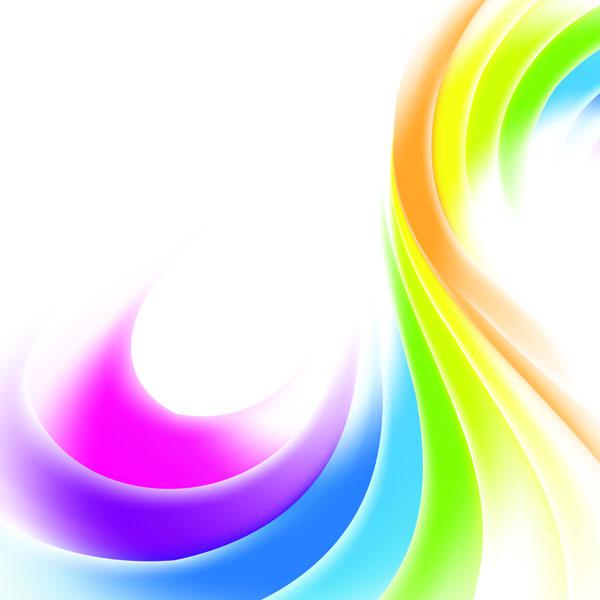 2. Методичні заходи
Заходи по реалізації методичної теми закладу « Реалізація формули нової школи як платформи для успішної самореалізації особистості дитини»
Проведення дослідно-експериментальної роботи « Програма розвитку професійної компетентності педагогічного персоналу навчального закладу»
Проведення дослідно-експериментальної роботи за темою  «Впровадження мультипрофільного навчання в старших класах ЗНЗ»
Організація та проведення Тижнів педагогічної майстерності 
Вивчення роботи вчителів ,які працюють за проєктом «Інтелект України»
Науково-практична конференція « Паралельне вивчення двох іноземних мов як фактор позитивного впливу на формування соціолінгвістичних, соціокультурних  та лінгвоукраїнознавчих компетенцій в процесі розвитку і становлення дитини в умовах євроінтеграції»
Шкільний конкурс « Мій кращий урок»
Проєктування оновленого освітнього простору школи
Тренінг « Інновації в освітньому процесі»
Методична рада « Інноваційна діяльність педагога як чинник професійного зростання»
Організація та проведення методичного Освітнього хабу «Професійне зростання вчителя у сучасному освітньому  просторі»
Педагогічна рада « Інноваційна діяльність як один із шляхів підвищення якості  освітнього процесу у закладі»
Підготовка методичного збірника « Інновації в освітньому закладі (  з досвіду роботи ЗЗСО №243)»
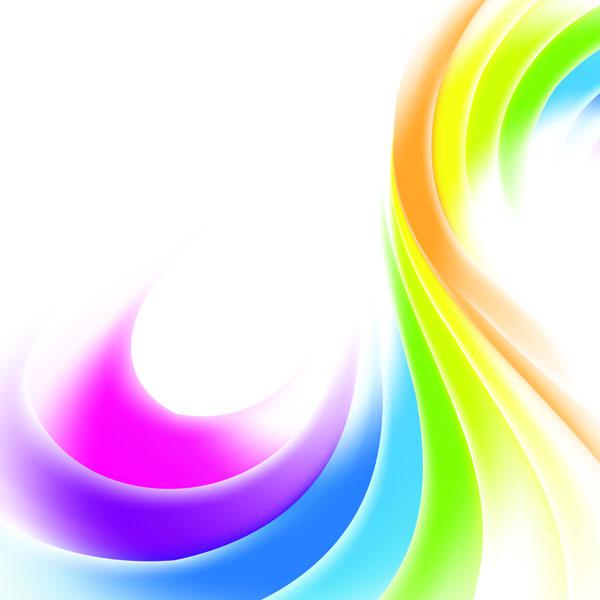 Очікувані  результати